(A)Listen, number and choose.
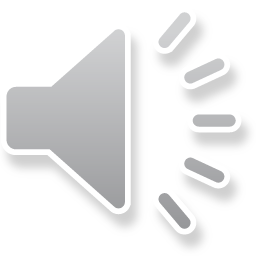 (A)Listen, number and choose.
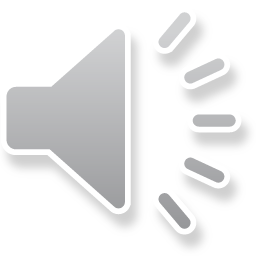 (A)Listen, number and choose.
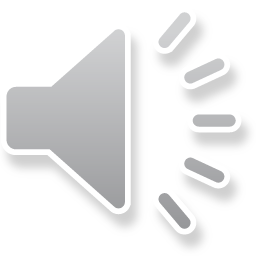 (B)Listen and choose.
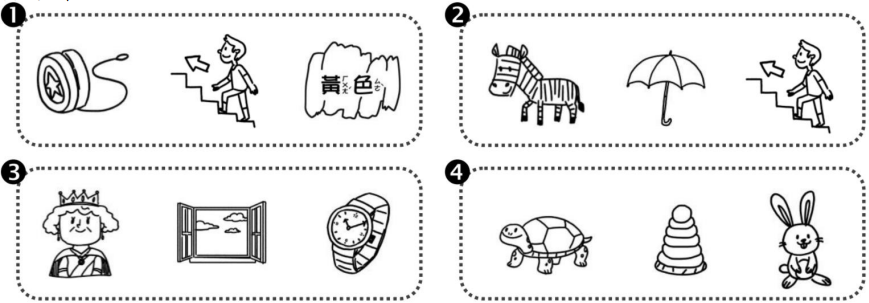 (C)Listen and choose O or X.
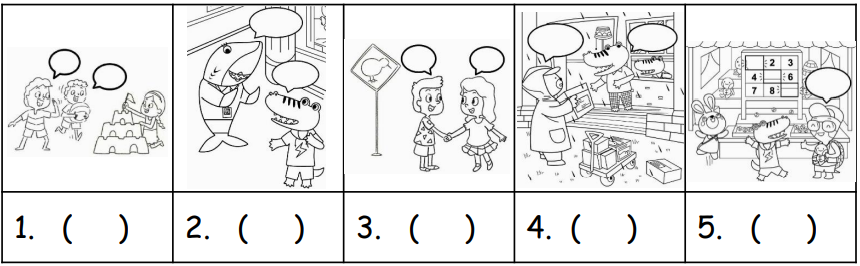